Part 1
Evolution of the mobile graphics world
1
Mobile evolution (1/3)
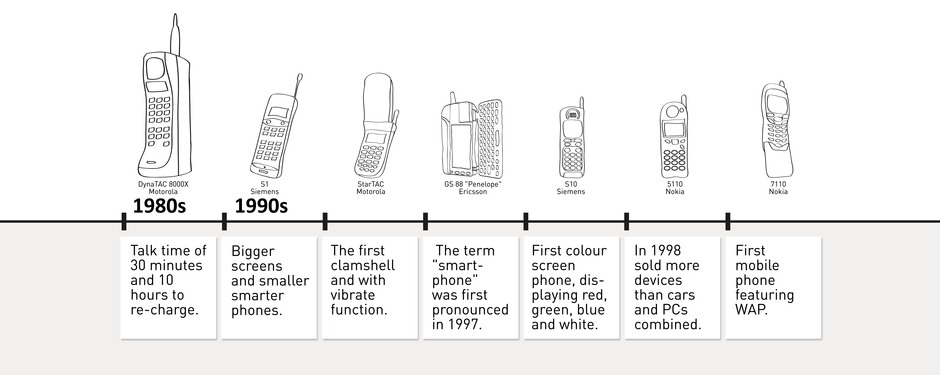 2
Mobile evolution (1/3)
Color display
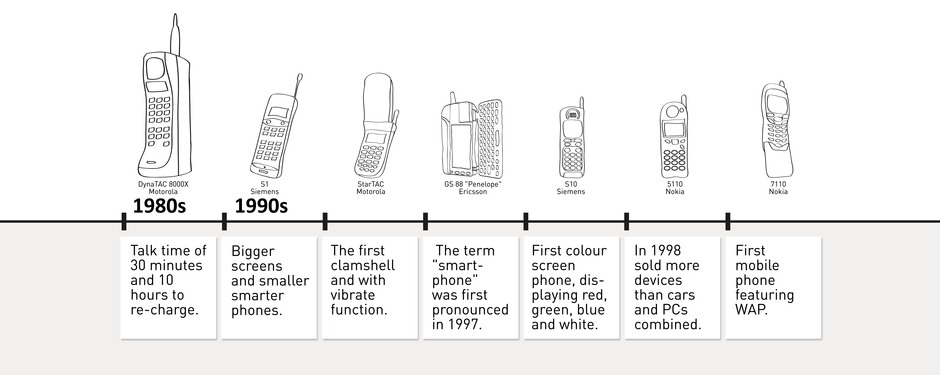 3
Mobile evolution (2/3)
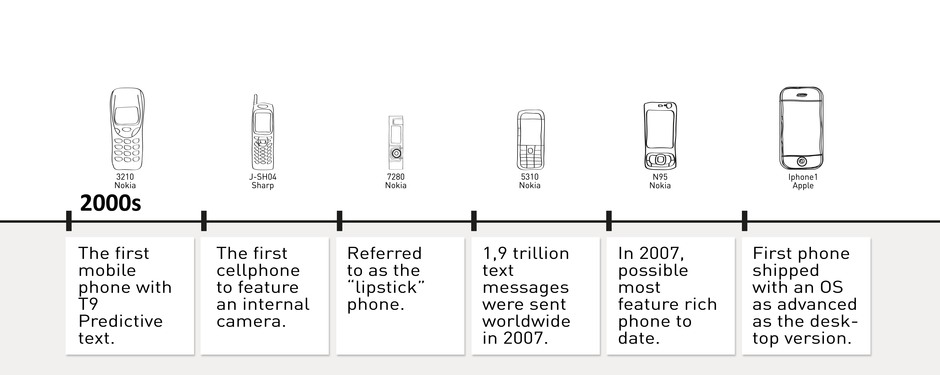 4
Mobile evolution (2/3)
Smartphones, OS
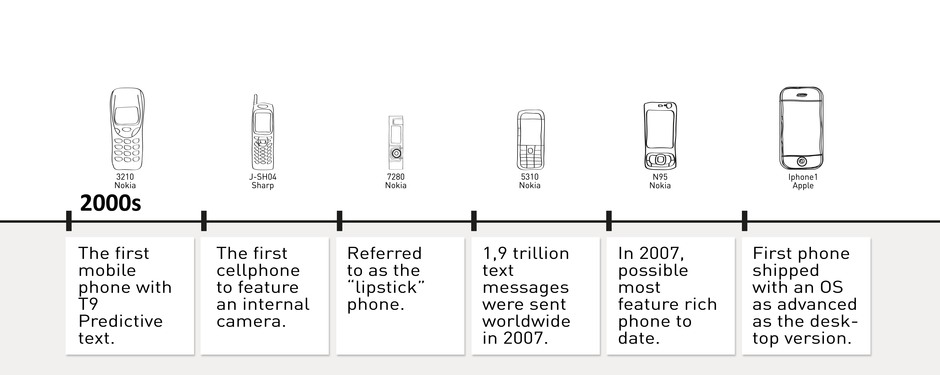 5
Mobile evolution (3/3)
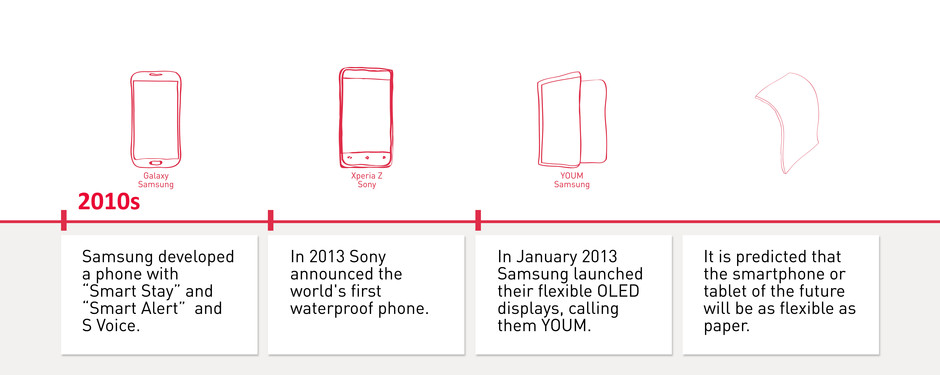 6
Mobile evolution (3/3)
High resolution displays
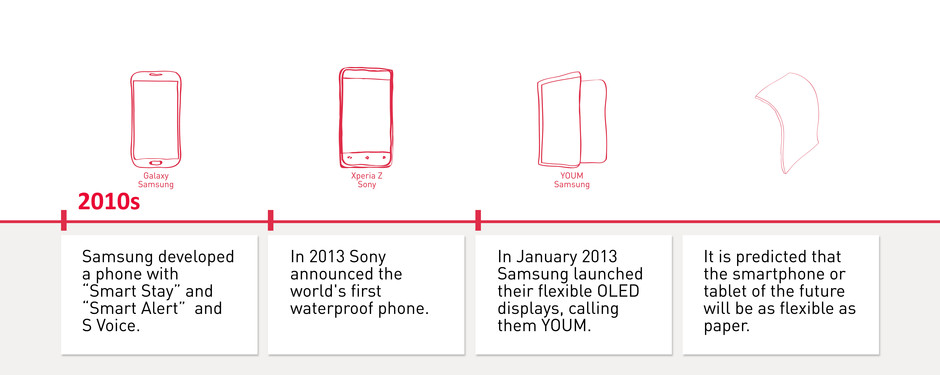 7
Mobile evolution (3/3)
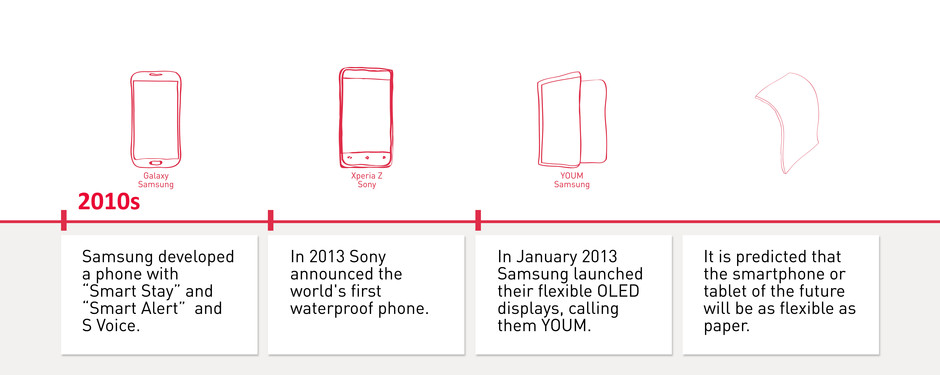 Similar evolution for PDAs, and tablets
8
Mobile evolution…. in movies
Motorola DynaTac
Nickname “brick phone”
Weight:  over 2 pounds
Cost: thousands of dollars
Battery life: around 35 minutes.
Money never sleeps…..This is your wake-up call, pal… 
GO TO WORK
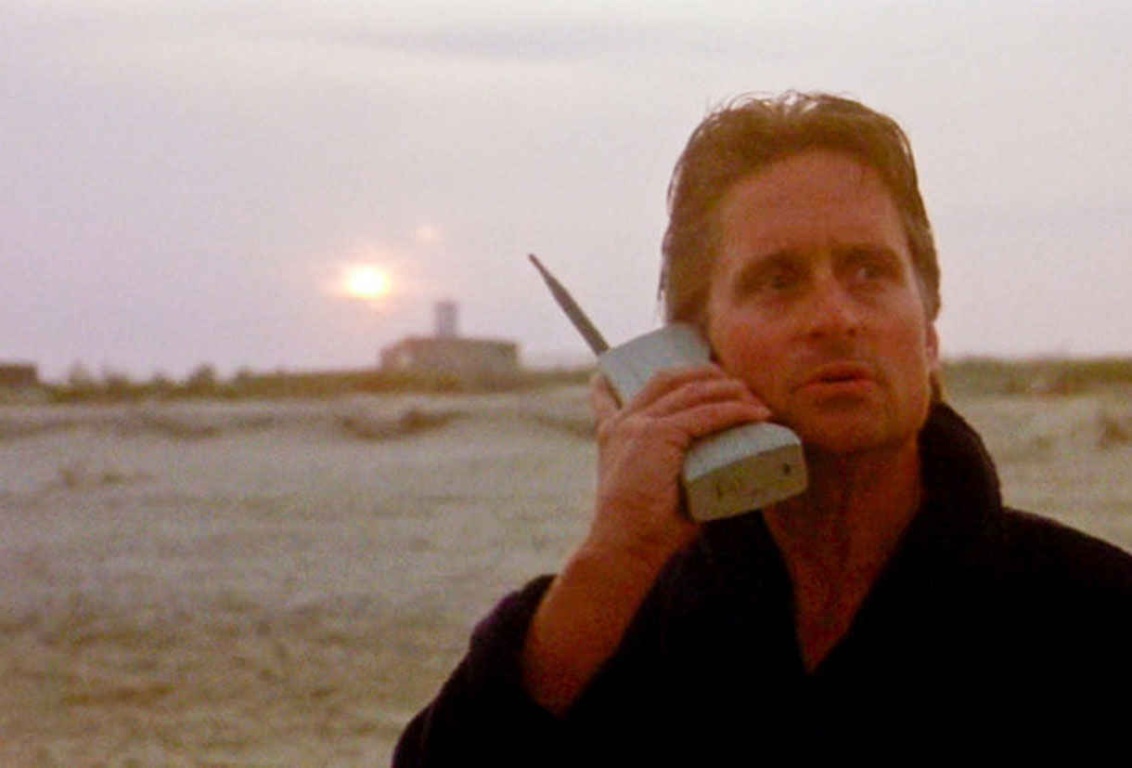 Wall Street, 1987
Michael Douglas in Gordon Gekko
9
Mobile evolution… in movies
Nokia 8110
Nickname “banana phone”
145g, display monochrome, Smart SMS 
It costed 1000 eur
Hello Neo…
Do you know who this is?
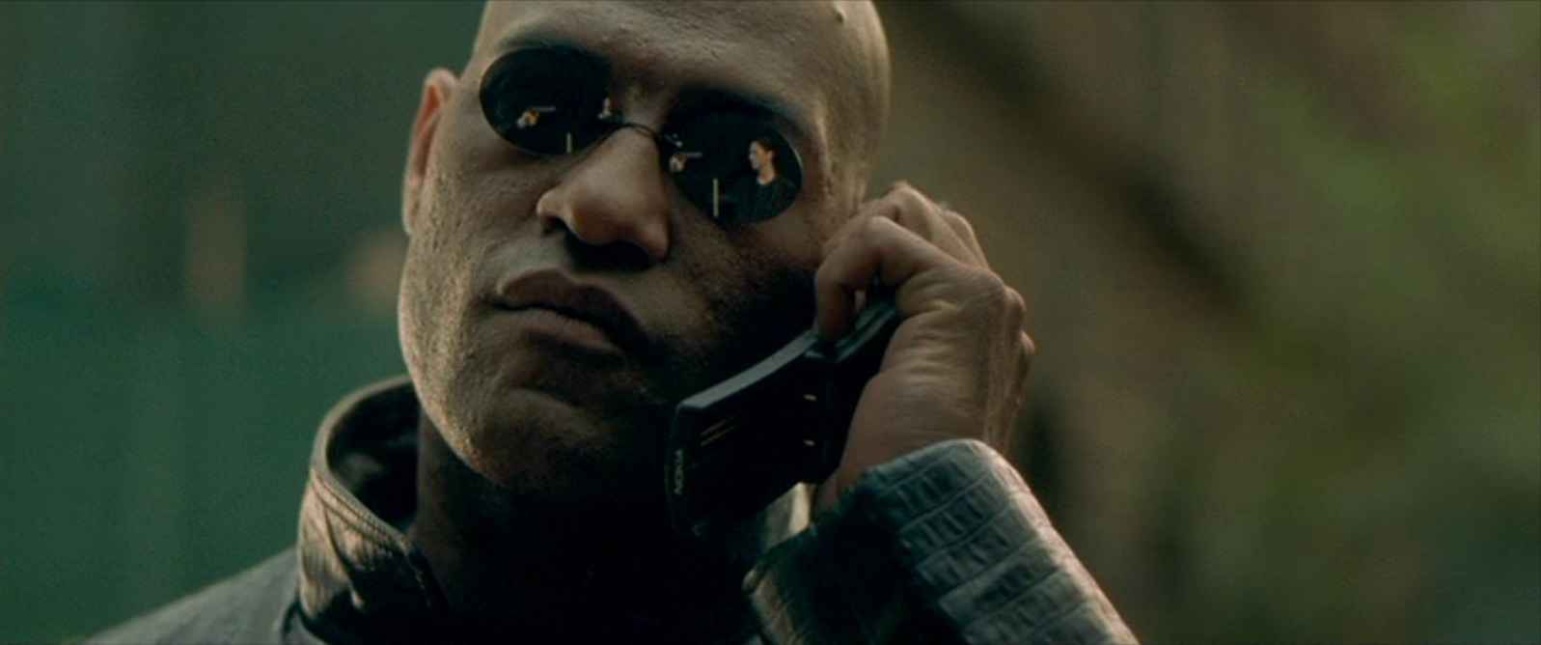 The Matrix, 1999
Laurence Fishburne in Morpheus
10
Mobile evolution… in movies
Sony Xperia T
Smartphone Android
Display 4.6” 1280x720 
It costed 600 eur
13 Mpixel camera + position sensors
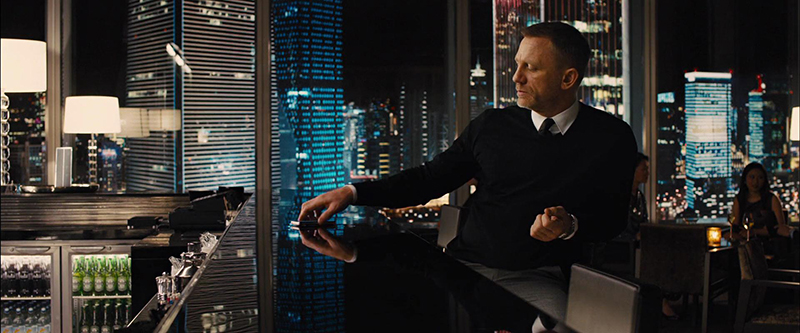 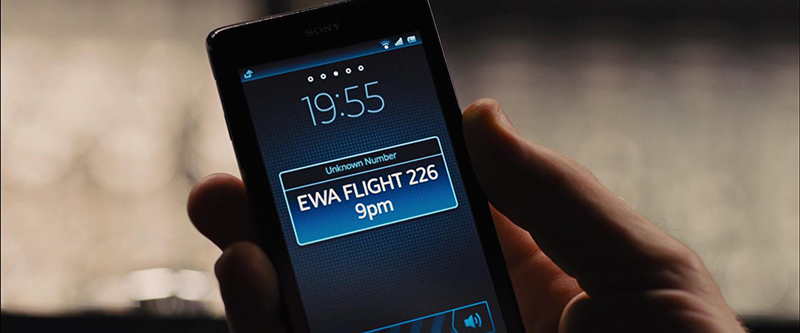 Skyfall, 2012
Daniel Craig in James Bond
11
Mobile evolution… in movies
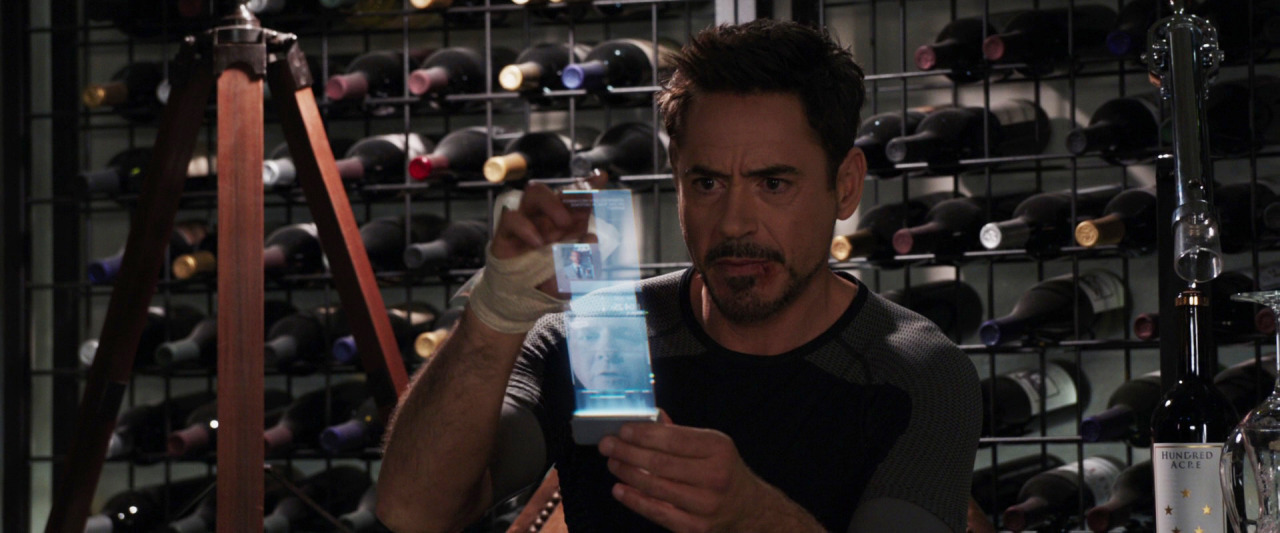 Future devices?
Transparent and foldable high resolution screens
Gesture interfaces
Wearable / integrated to body
Iron Man 3, 2013
Robert Downey Jr in Tony Stark
12
Mobile evolution... in games
Nokia Snakes
From 1997 an estimated 350 Mdevices, making it one of the most widely distributed games ever created.
Installed on Nokia devices until 2007
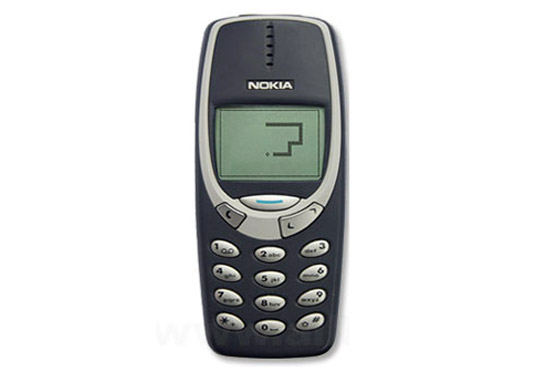 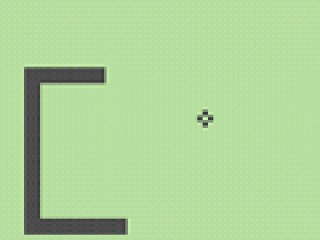 13
Mobile evolution… in games
Angry Birds (Rovio)
first released for Apple's iOS in December 2009
2 billion downloads across all platforms
widespread diffusion end popolarity
Adventure parks (Finland and Malaysia)
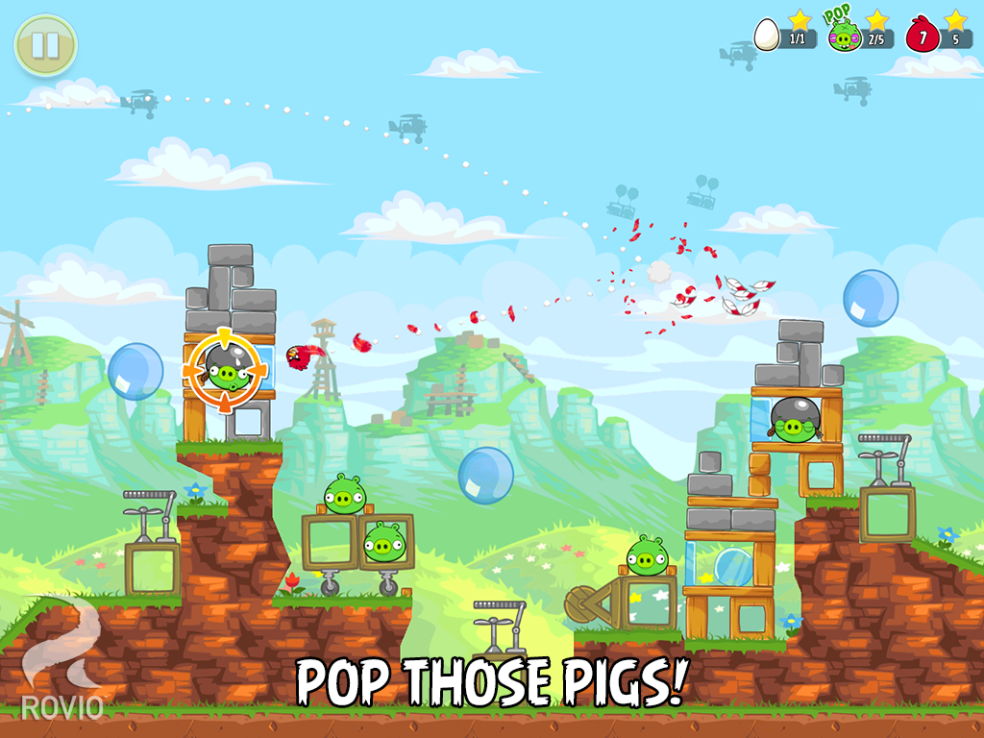 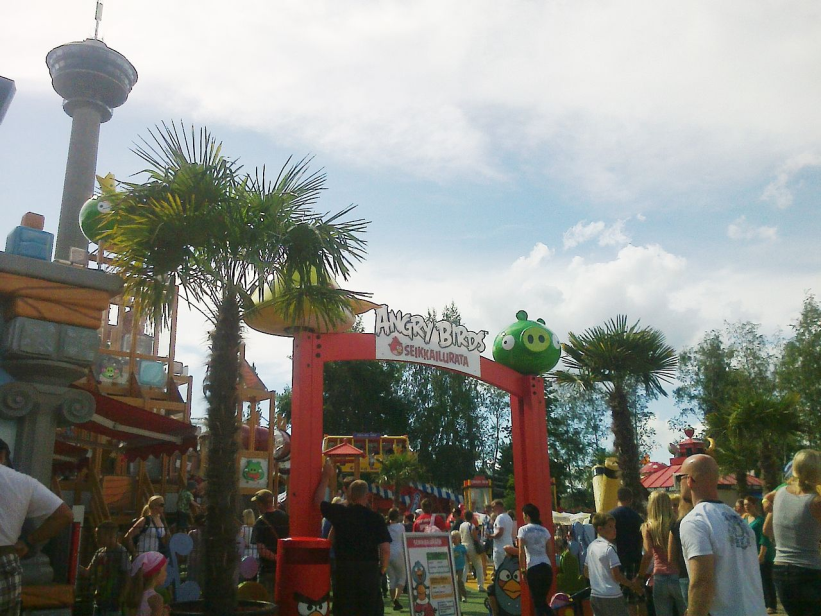 14
Mobile evolution… in games
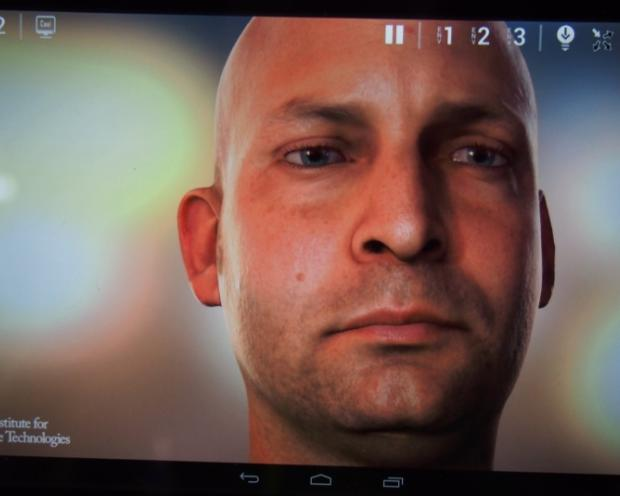 Unreal Engine (GDC & Google I/O 2014)
running on an Nvidia Tegra K1 processor
will support Google Tango and Samsung Gear VR
easy porting of games
sophisticated 3d effects
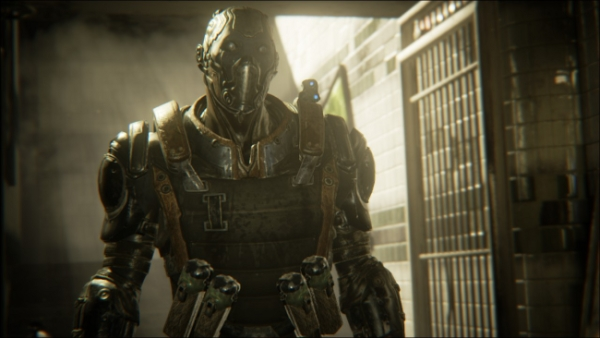 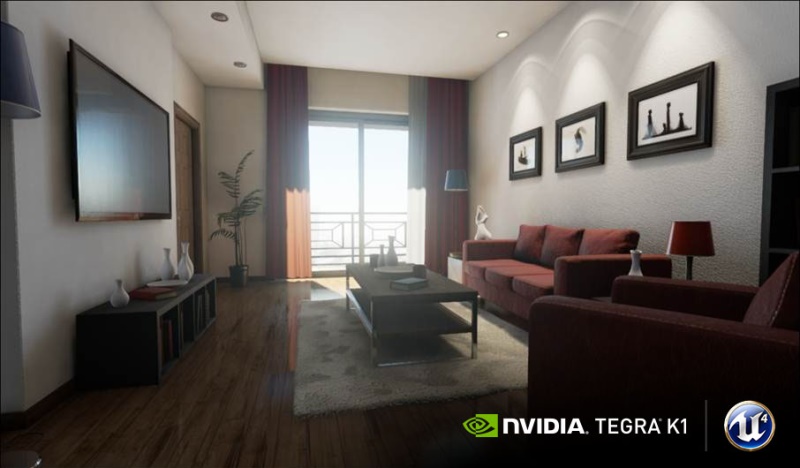 15
Mobile connectivity evolution
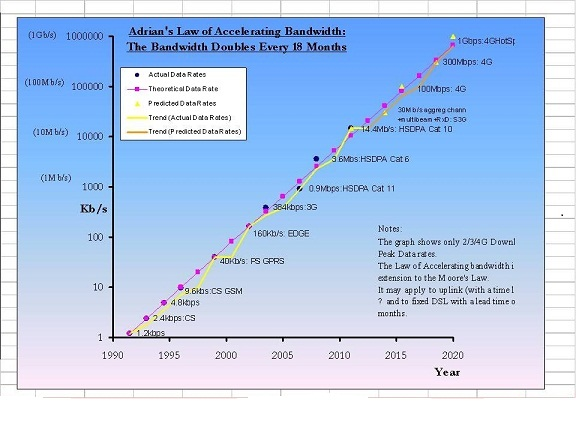 Bandwidth is doubling every 18 months
Mobile internet users overcame desktop internet users
2017 smartphone traffic expected at 2.7 GB per person per month
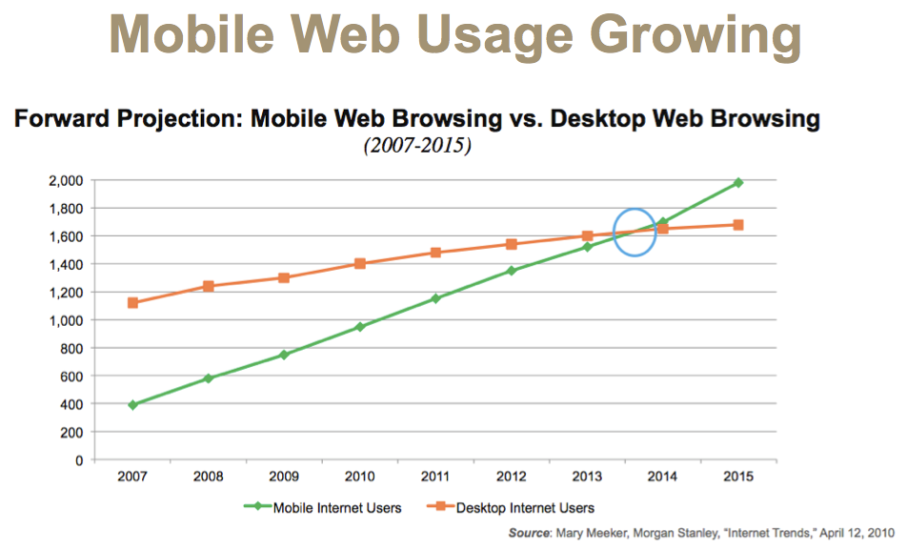 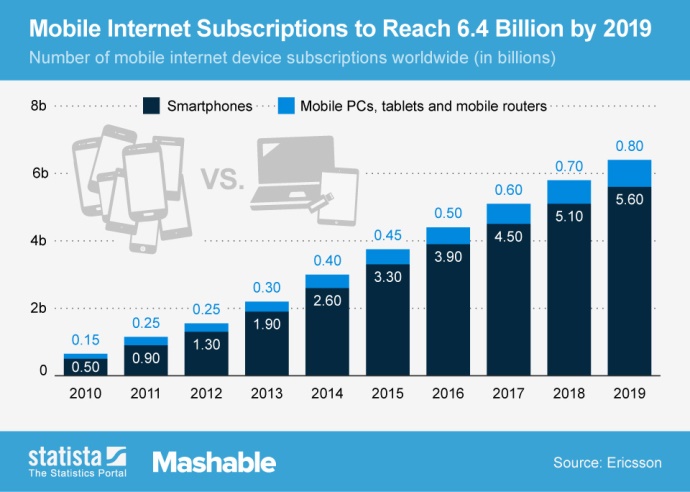 16
Displays and User Interface
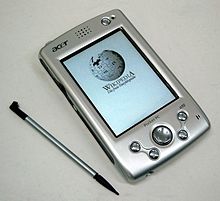 Before 2007 – old days
PDA → Palm OS/ Windows Pocket / Windows CE 
Stylus interaction (touch screens at early stages)
Touch era
2007 – iOS /iPhone
2008 – Android / HTC Dream or G1
Touch-enabled devices (no stylus required)
Nowadays
Wearables → <2”
Smartphones → 3-6”
Tablets → >7-10”
DLP projectors integrated
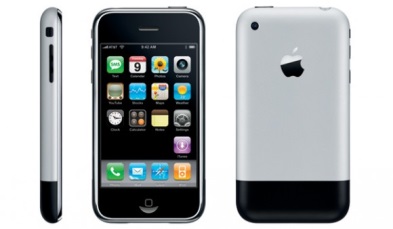 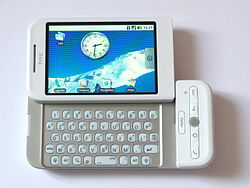 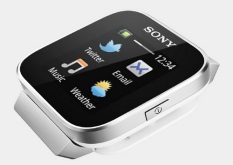 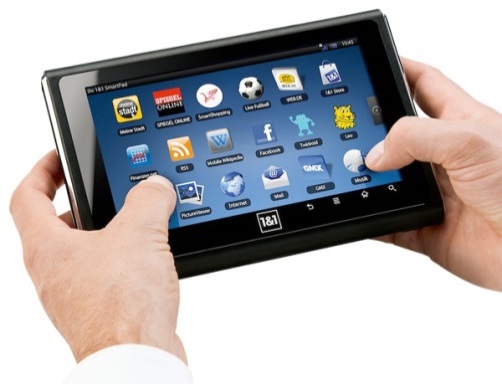 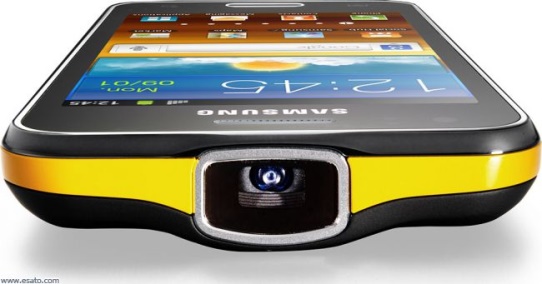 17
Display characteristics
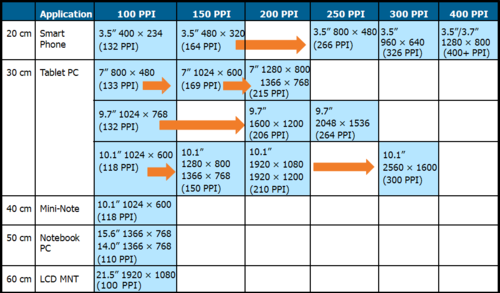 10.1”
3840x2160
(438 PPI)
18
Chip evolution (1/2)
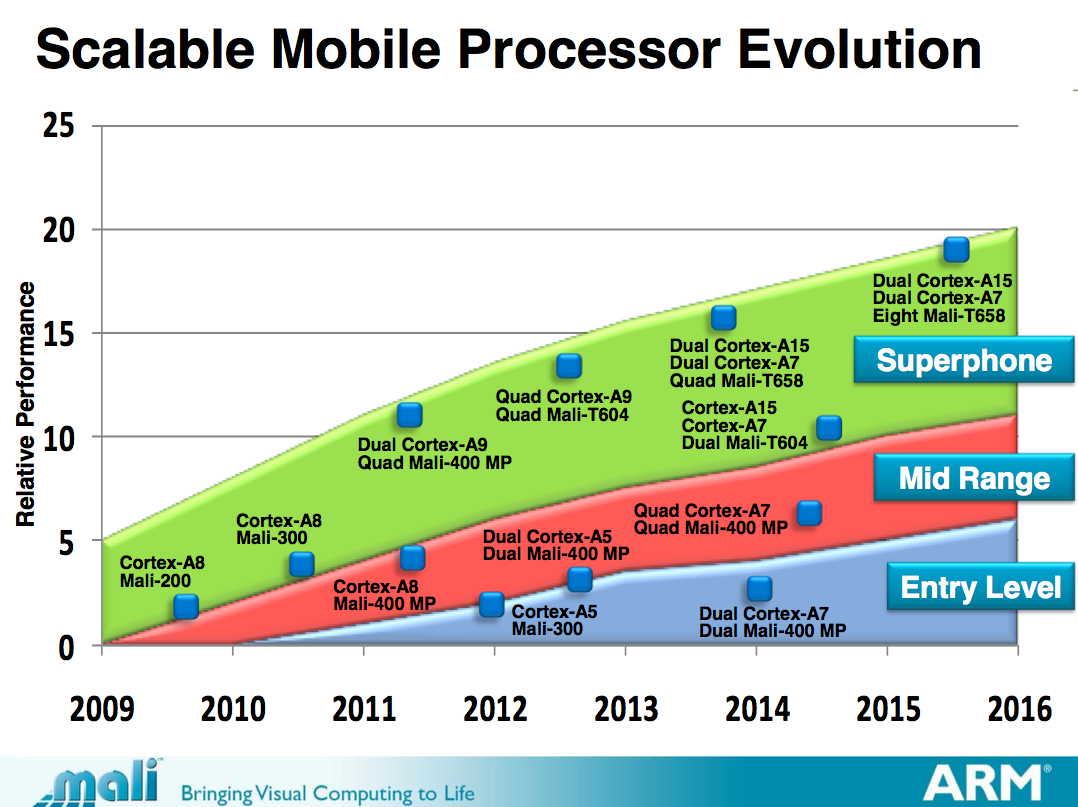 19
Chip evolution (2/2)
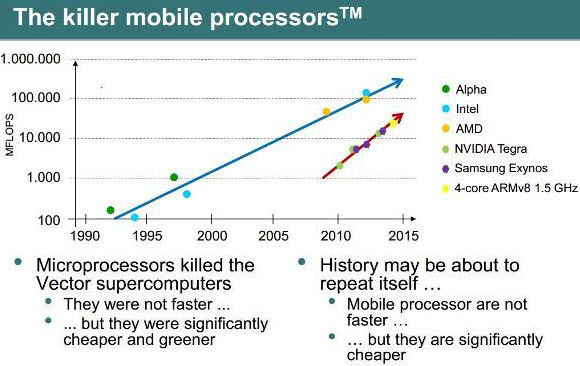 20
Scenario
Modern smartphones (tablets) are compact visual computing powerhouses
DIFFUSION: more than 4.6 billion mobile phone subscriptions
[Ellison 2010]
NETWORKING: High speed internet connection (typical 1GB/month plan)
3G - < 0.6-3Mbps ~ 100KB/s - 400KB/s (latency ~ 100-125ms)
4G – < 3-10Mbps ~ 400KB/s - 1MB/s (latency ~ 60-70ms)
5G - 1Gbps (from 2016?)
MEMORY: Increasing RAM and storage space
RAM 1-3GB
Storage 8-64GB
COMPUTING: Increasing processing power
CPU 4-8 core @ 2.5Ghz
GPU 72-192 cores (~ALUs)
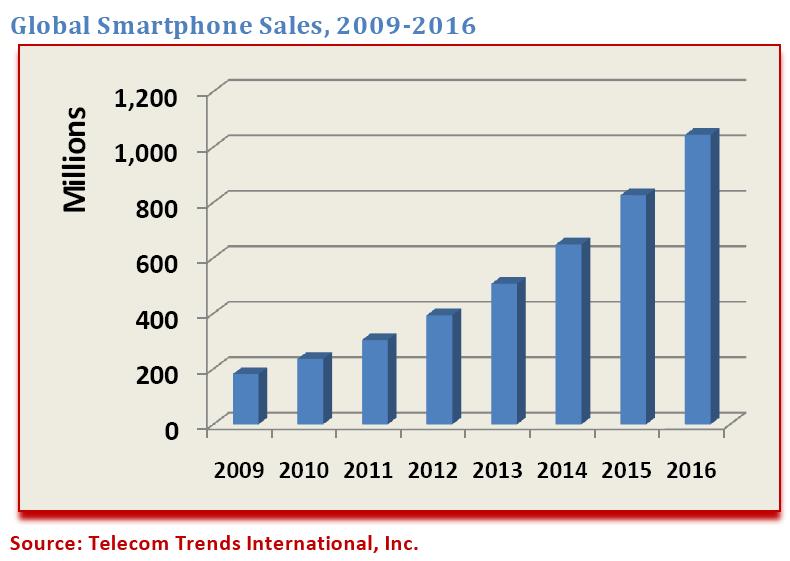 21
Scenario
More than 4.6 billion mobile phone subscriptions
[Ellison 2010]
High speed internet connection (typical 1GB/month plan)
3G - < 0.6-3Mbps ~ 100KB/s - 400KB/s
4G – < 3-10Mbps ~ 400KB/s - 1MB/s
Increasing RAM and storage space
RAM 1-3GB
Storage 8-64GB
Increasing processing power
CPU 4-8 core @ 2.5Ghz
GPU 72-192 cores (~ALUs)
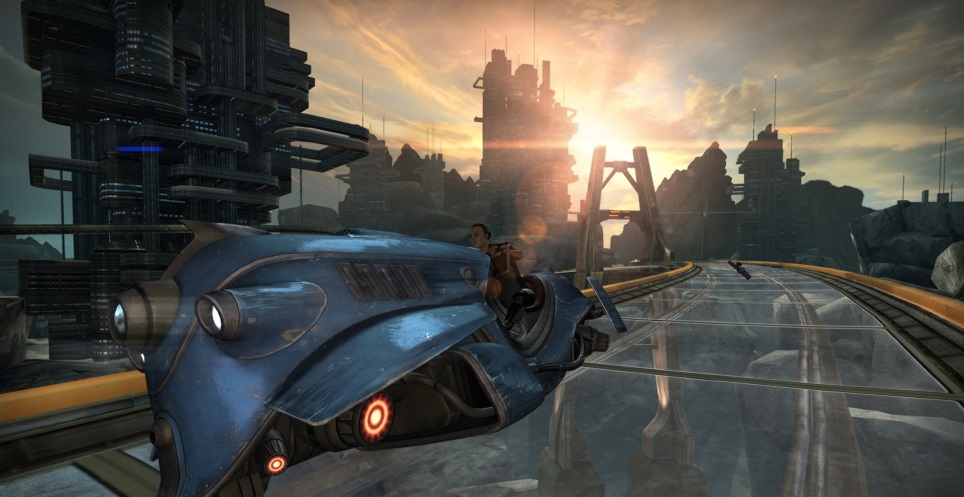 http://unity3d.com/es/unity/multiplatform/mobile
22
Where are we going?
Powerful devices  for acquiring, processing and visualizing information
Accessibility of information (anybody,  any time, anywhere)
Immense potential (integration of acquisition, processing, visualization, cloud computing, and collaborative tasks)
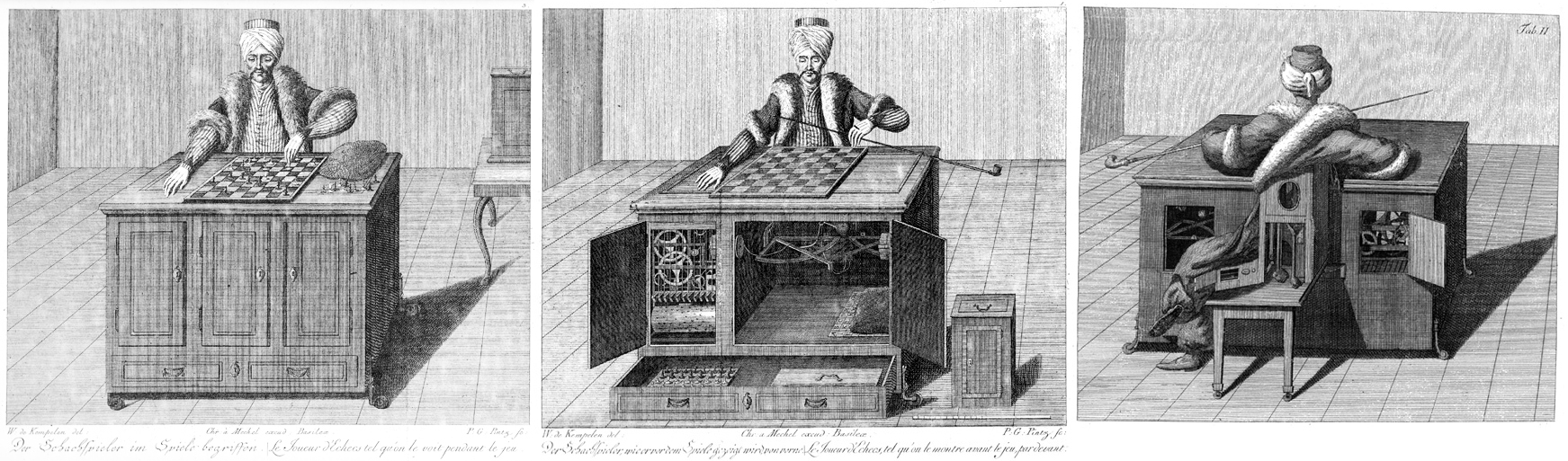 23
Next Session
MOBILE GRAPHICS TRENDS:HARDWARE ARCHITECTURES & APPLICATIONS
24